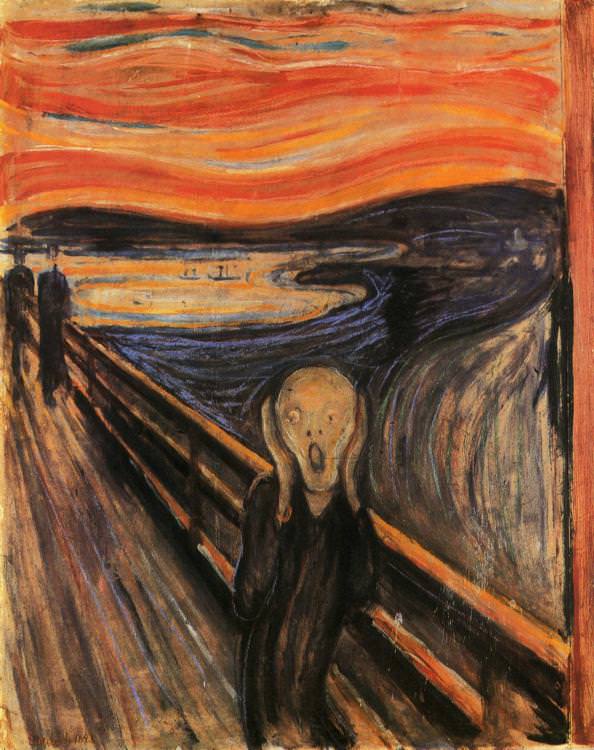 Symbolism
&
Nabis
History of Modern Art
BFA-III (Visual Arts)
Course Incharge: Ms. Sidra Liaqat
Institute of Design & Visual Arts, LCWU
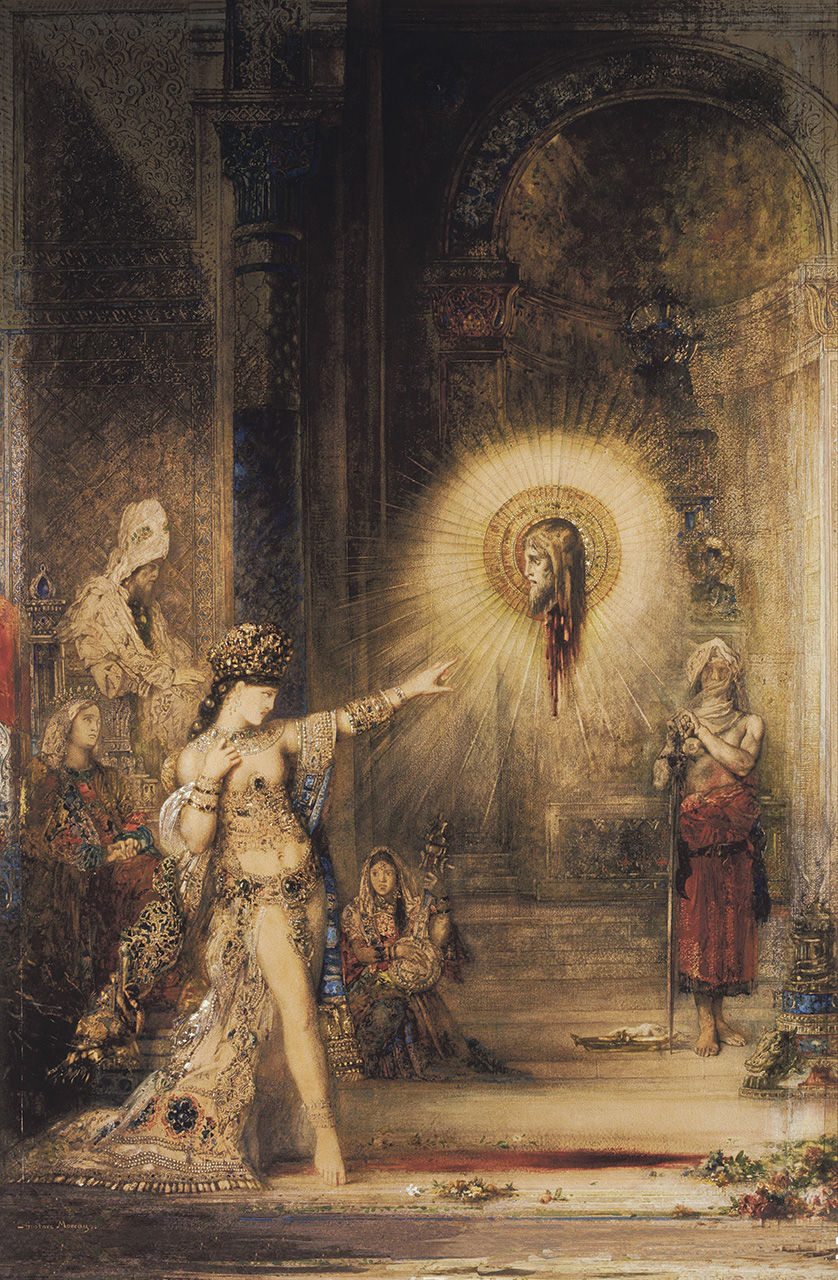 GUSTAVE MOREAU
“The Apparition”
(1876)
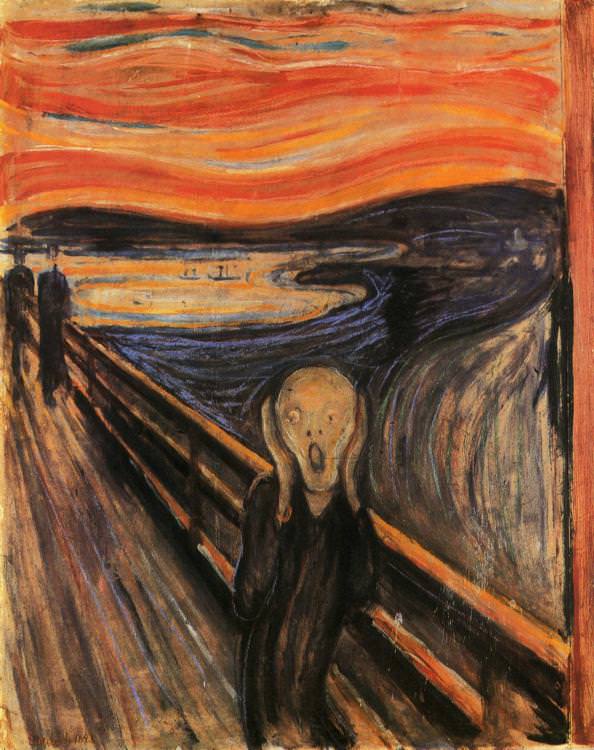 EDVARD MUNCH
“The Scream” (1893)
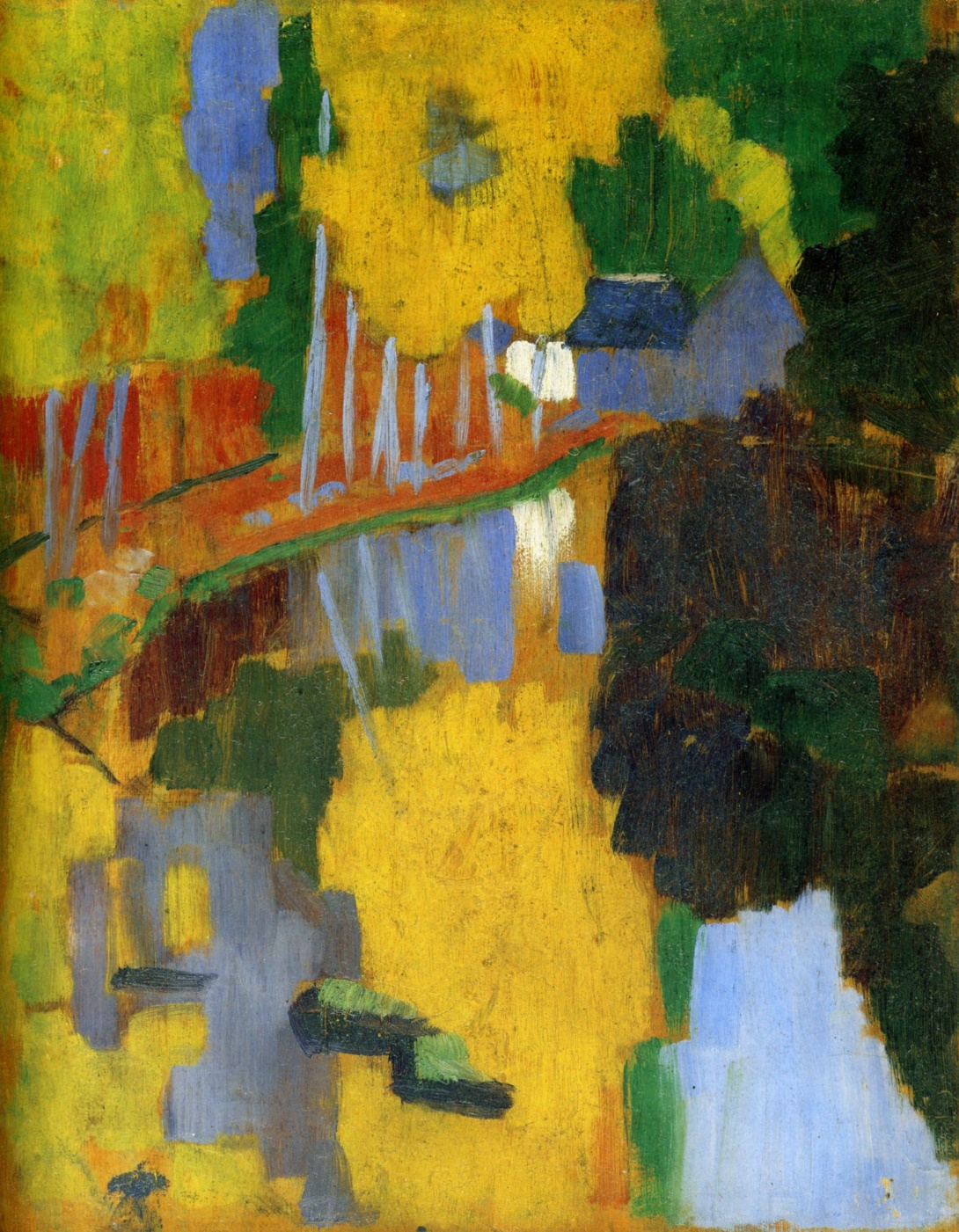 PAUL SÉRUSIER
“Landscape at the Bois d’Amour at Pont-Aven” / “The Talisman” (1888)
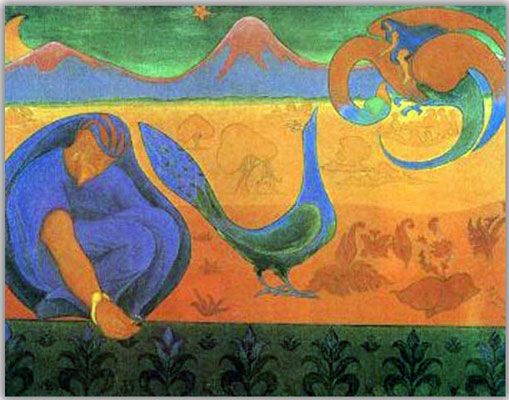 PAUL RANSON
“Nabi Landscape” (1890)